State of the Nation 2021
Figurer og tabeller
DAMVAD Analytics | State of the Nation 2021 - Figures and Tables
S&E-virksomheder i alt
Opdatering af State of the Nation 2021, side 8-19
2
DAMVAD Analytics | State of the Nation 2021 - Figures and Tables
Region Nordjylland
187 S&E virksomheder (8 pct.)
19.974 Årsværk (7 pct.)
S&E-virksomhedernes geografi
State of the Nation 2021, side 8+9
Region Midtjylland
462 S&E virksomheder (19 Pct.)
59.181 årsværk (20 pct.)
Region Hovedstaden
1.213 S&E virksomheder (51 pct.)
143.272 årsværk (49 pct.)
Region Syddanmark
360 S&E virksomheder (15 pct.)
50.797 årsværk (17 pct.)
Region Sjælland
150 S&E virksomheder (6 pct.)
20.816 årsværk (7 pct.)
3
Note: Andele summerer ikke til 100 grundet afrunding. Af samme grund afviger årsværk på denne side lidt fra årsværk på næste side.
Kilde: DAMVAD Analytics på baggrund af Danmarks Statistik
DAMVAD Analytics | State of the Nation 2021 - Figures and Tables
Beskæftigelse i S&E
State of the Nation 2021, side 11
Figur 1 - Beskæftigelse fra S&E virksomheder, 2012-2019
4
DAMVAD Analytics | State of the Nation 2021 - Figures and Tables
Omsætning i S&E
State of the Nation 2021, side 12
Figur 2 - Omsætning i S&E virksomheder, 2012-2019, mia. kr.
5
DAMVAD Analytics | State of the Nation 2021 - Figures and Tables
Bruttoværditilvækst i S&E
State of the Nation 2021, side 13
Figur 3 - Bruttoværditilvækst i S&E virksomheder, 2012-2019, mia. kr.
6
DAMVAD Analytics | State of the Nation 2021 - Figures and Tables
Produktivitet i S&E, 2018 og 2019
State of the Nation 2021, side 14+15
Figur 4 - Produktivitet i S&E, 2018 og 2019
Note: Danmark dækker over det private erhvervsliv (brancherne A-N) eksklusivt råstofindvinding (B) samt finansiering og forsikring (K).
7
DAMVAD Analytics | State of the Nation 2021 - Figures and Tables
Eksport i S&E
State of the Nation 2021, side 16
Figur 5 - Eksport i S&E, 2012-2019, mia. kr.
8
DAMVAD Analytics | State of the Nation 2021 - Figures and Tables
Eksportintensitet i S&E, 2018 og 2019
State of the Nation 2021, side 17
Figur 6 - Eksportintensitet i S&E, 2018 og 2019
9
DAMVAD Analytics | State of the Nation 2021 - Figures and Tables
S&E-virksomheder pr. type
Opdatering af State of the Nation 2021, side 22-31
10
DAMVAD Analytics | State of the Nation 2021 - Figures and Tables
Region Nordjylland (8 pct.)
187 S&E virksomheder
49 Forskningsintensive 
77 Videnstærke
61 Driftsorienterede
S&E-virksomhedernes geografi
State of the Nation 2021, side 22+23
Region Midtjylland (19 Pct.)
462 S&E virksomheder
86 Forskningsintensive 
257 Videnstærke
119  Driftsorienterede
Region Hovedstaden (51 pct.)
1.213 S&E virksomheder
301 Forskningsintensive 
571 Videnstærke
341 Driftsorienterede
Region Syddanmark (15 pct. )
360 S&E virksomheder
63 Forskningsintensive 
168 Videnstærke
129 Driftsorienterede
Region Sjælland (6 pct.)
150 S&E virksomheder
20 Forskningsintensive 
78 Videnstærke
52 Driftsorienterede
11
Note: Andele summerer ikke til 100 grundet afrunding
Kilde: DAMVAD Analytics på baggrund af Danmarks Statistik
DAMVAD Analytics | State of the Nation 2021 - Figures and Tables
Region Nordjylland (7 pct.)
19.974 årsværk
2.004 Forskningsintensive 
13.368 Videnstærke
4.601 Driftsorienterede
S&E-virksomhedernes geografi
State of the Nation 2021, side 22+23
Region Midtjylland (20 Pct.)
59.181 årsværk
10.035 Forskningsintensive 
40.686 Videnstærke
8.460 Driftsorienterede
Region Hovedstaden (49 pct.)
143.272 årsværk
25.525 Forskningsintensive 
94.892  Videnstærke
22.855 Driftsorienterede
Region Syddanmark (17 pct. )
50.797 årsværk
4.017 Forskningsintensive 
38.300 Videnstærke
8.480 Driftsorienterede
Region Sjælland (7 pct.)
20.816 årsværk
549 Forskningsintensive 
17.385 Videnstærke
2.881 Driftsorienterede
12
Note: Andele summerer ikke til 100 grundet afrunding. 
Kilde: DAMVAD Analytics på baggrund af Danmarks Statistik
DAMVAD Analytics | State of the Nation 2021 - Figures and Tables
Beskæftigelse i S&E
State of the Nation 2021, side 24+25
Figur 7 - Beskæftigelse fra S&E virksomheder, 2012-2019
13
DAMVAD Analytics | State of the Nation 2021 - Figures and Tables
Omsætning og Værditilvækst i S&E
State of the Nation 2021, side 26
Figur 9 - Værditilvækst i S&E virksomheder, 2012-2019, mia. kr.
Figur 8 - Omsætning i S&E virksomheder, 2012-2019, mia. kr.
Driftsorienterede S&E-virksomheder
Videnstærke S&E-virksomheder
Forskningsintensive S&E-virksomheder
14
DAMVAD Analytics | State of the Nation 2021 - Figures and Tables
Produktivitet i S&E
State of the Nation 2021, side 27
Figur 10 - Produktivitet i  S&E virksomheder, 2019
Værditilvækst
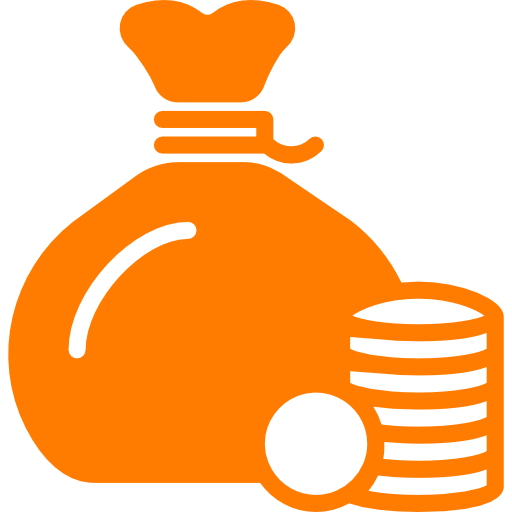 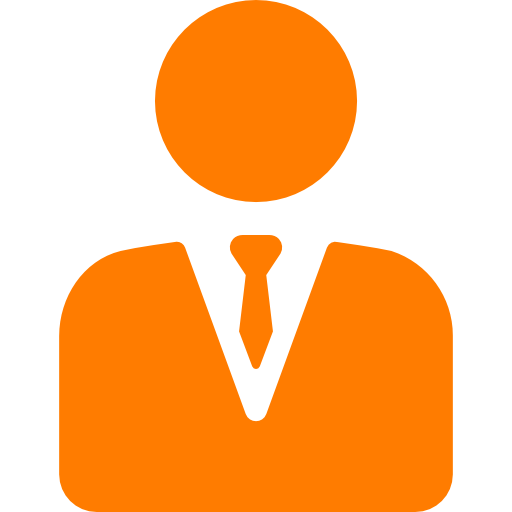 Årsværk
Produktivitet    =
Note: Danmark dækker over det private erhvervsliv (brancherne A-N) eksklusivt råstofindvinding (B) samt finansiering og forsikring (K).
DAMVAD Analytics | State of the Nation 2021 - Figures and Tables
Eksport i S&E
State of the Nation 2021, side 28
Figur 11 - Eksport i S&E virksomheder i mia. kr., samt virksomhedernes andel af den samlede eksport i pct 2012-2019
44%
50%
46%
43%
45%
41%
40%
39%
16
DAMVAD Analytics | State of the Nation 2021 - Figures and Tables
Eksportintensitet i S&E, 2018 og 2019
State of the Nation 2021, side 29
Figur 12 - Eksportintensitet i S&E, 2018 og 2019
17
DAMVAD Analytics | State of the Nation 2021 - Figures and Tables
Uddannelse i S&E
State of the Nation 2021, side 30
Figur 13 - Uddannelse i S&E i 2019
18
DAMVAD Analytics | State of the Nation 2021 - Figures and Tables
Uddannelse i S&E
State of the Nation 2021, side 31
Figur 14 - Uddannelse i S&E i 2019
19
DAMVAD Analytics | State of the Nation 2021 - Figures and Tables
Opdatering af S&E-vækstlag
Opdatering af State of the Nation 2021, side 34-35
20
DAMVAD Analytics | State of the Nation 2021 - Figures and Tables
Udvikling i årsværk
State of the Nation 2021, side 34
Figur 15 - Udvikling i årsværk for den typiske virksomhed (Median)
Figur 16 - Udvikling i årsværk for de hurtigst voksende virksomheder (Top 25%)
21
DAMVAD Analytics | State of the Nation 2021 - Figures and Tables
Udvikling i eksport
State of the Nation 2021, side 35
Figur 17 - Udvikling i eksport for den typiske virksomhed (Median)
Figur 18 - Andel eksportvirksomheder
22
SoN særtillæg
S&E-virksomhedernes bidrag til offentlig velfærd
Knap 300.000 fuldtidsbeskæftigede i S&E-virksomhederne…
…betaler indkomstskat af deres lønninger…
…svarende til:
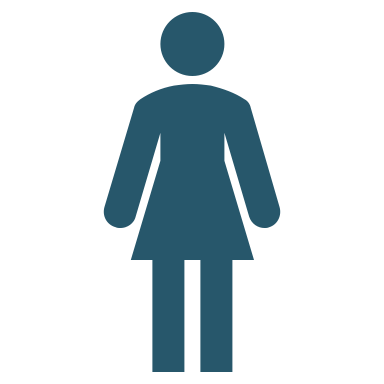 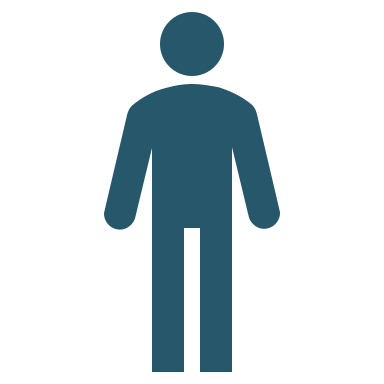 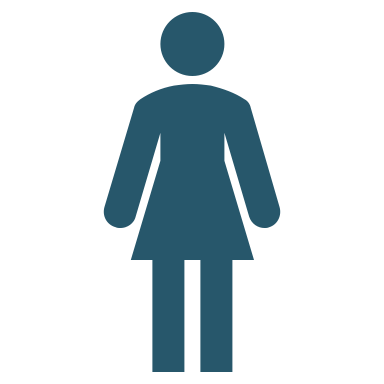 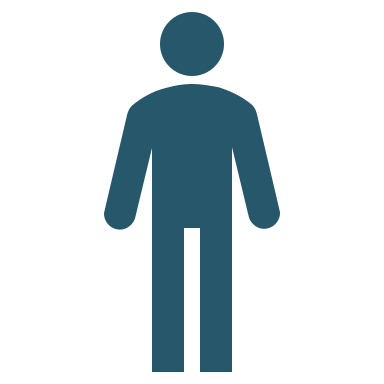 16 pct. driftsorienterede
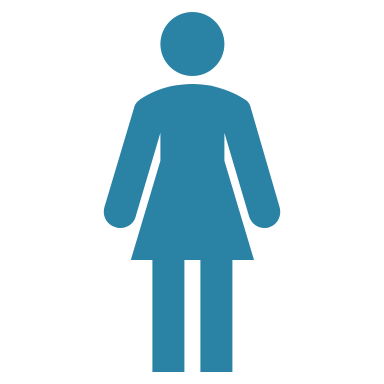 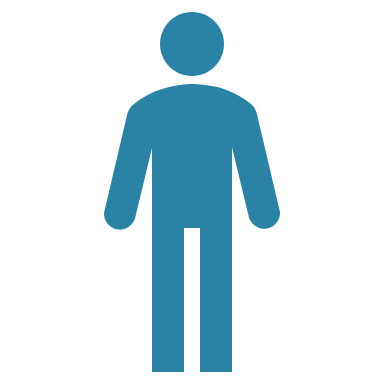 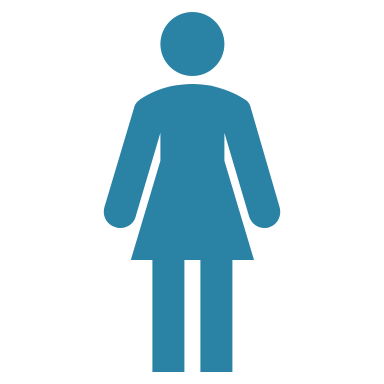 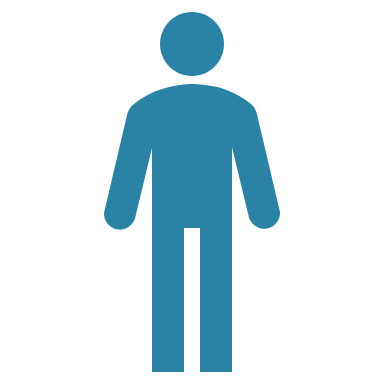 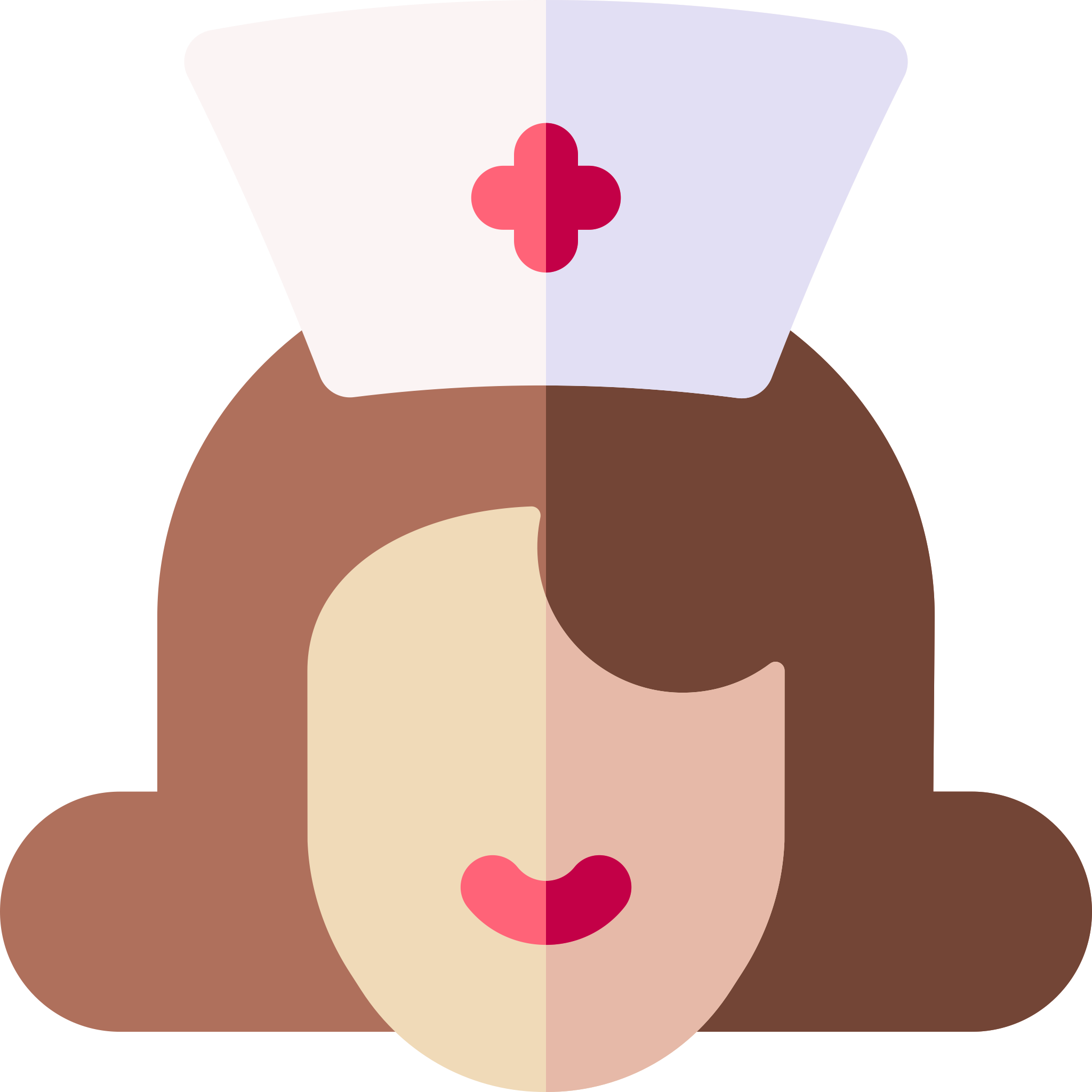 +
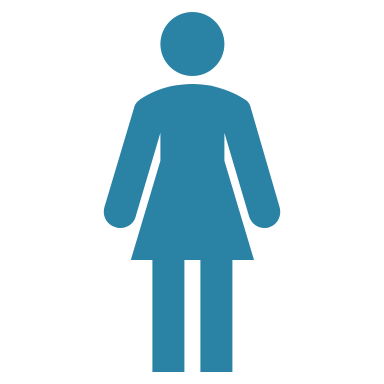 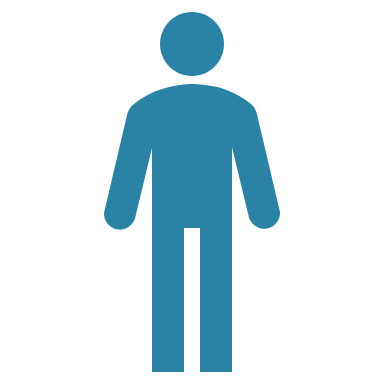 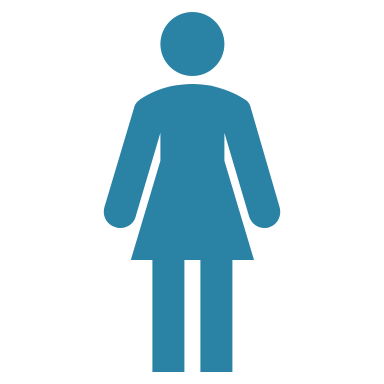 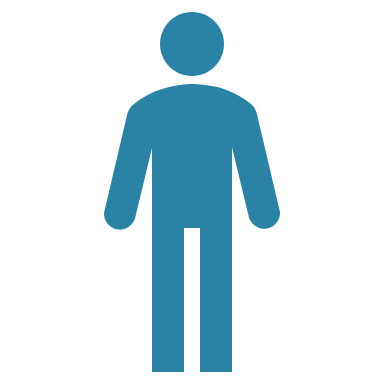 69 pct.
videnstærke
13.000 sygeplejersker
1/3 af sygeplejerskerne, som i 2019, er ansat i det offentlige sygehusvæsen
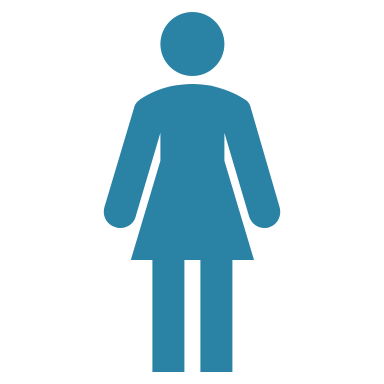 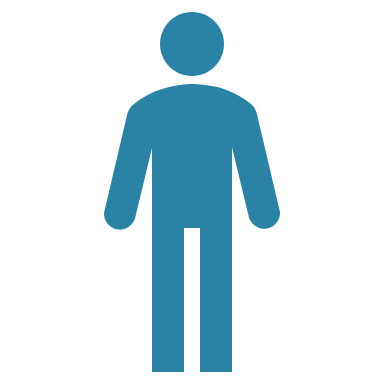 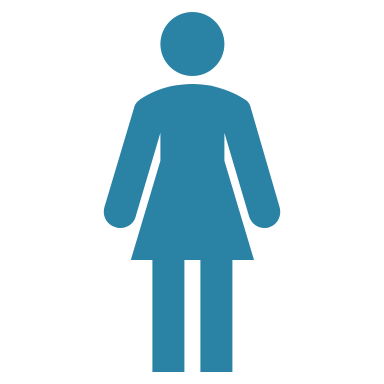 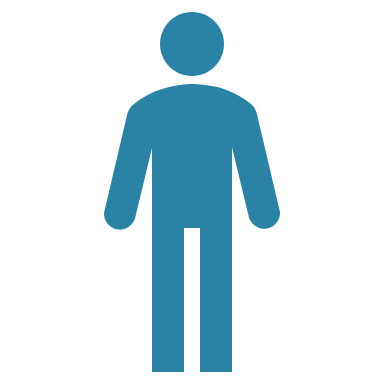 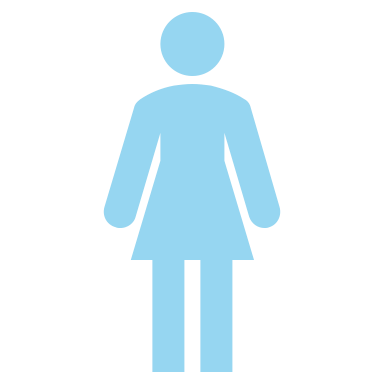 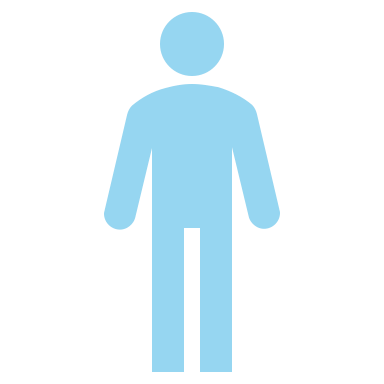 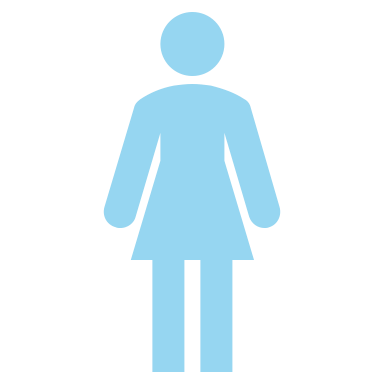 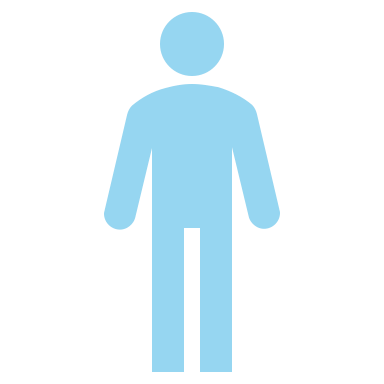 14 pct. forskningsintensive
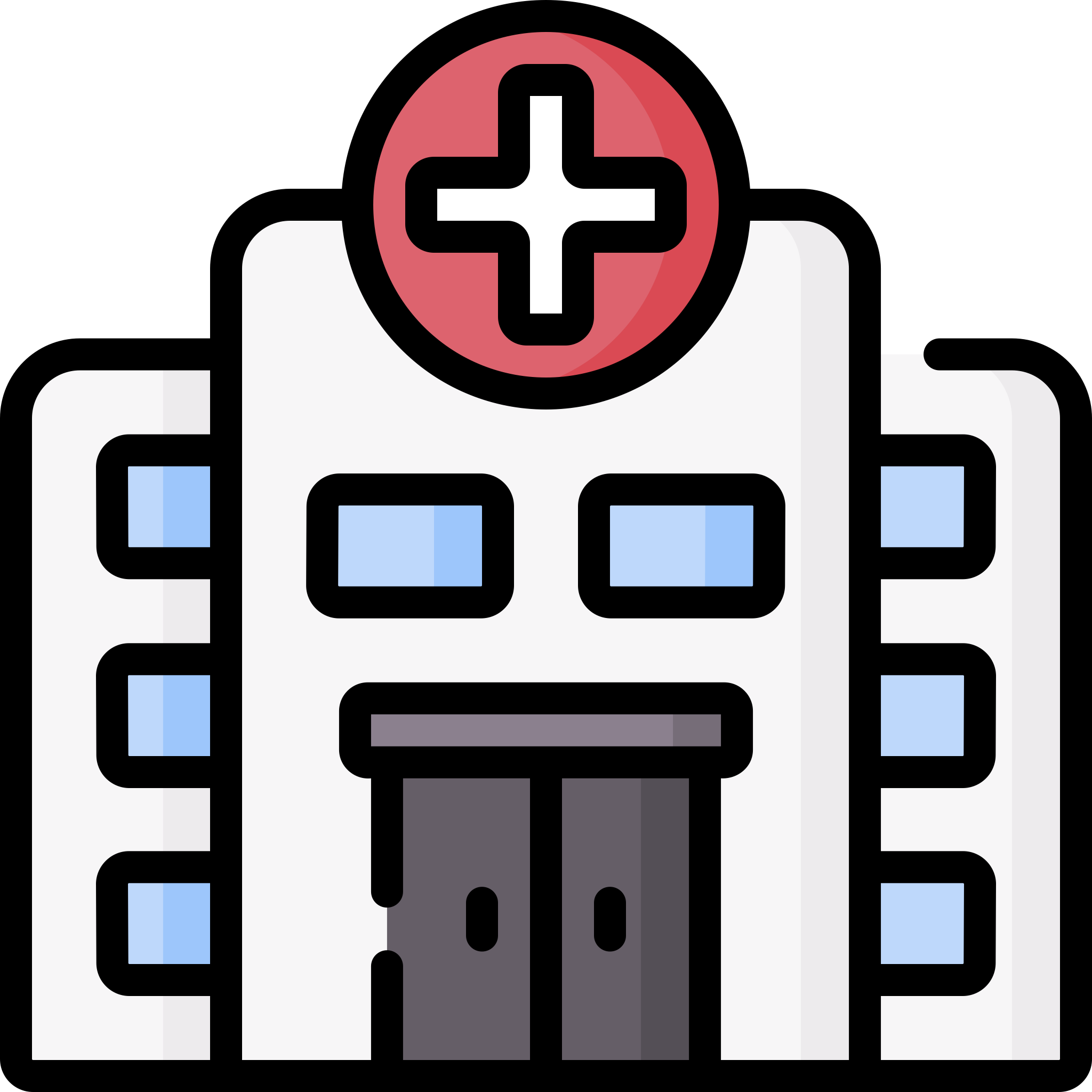 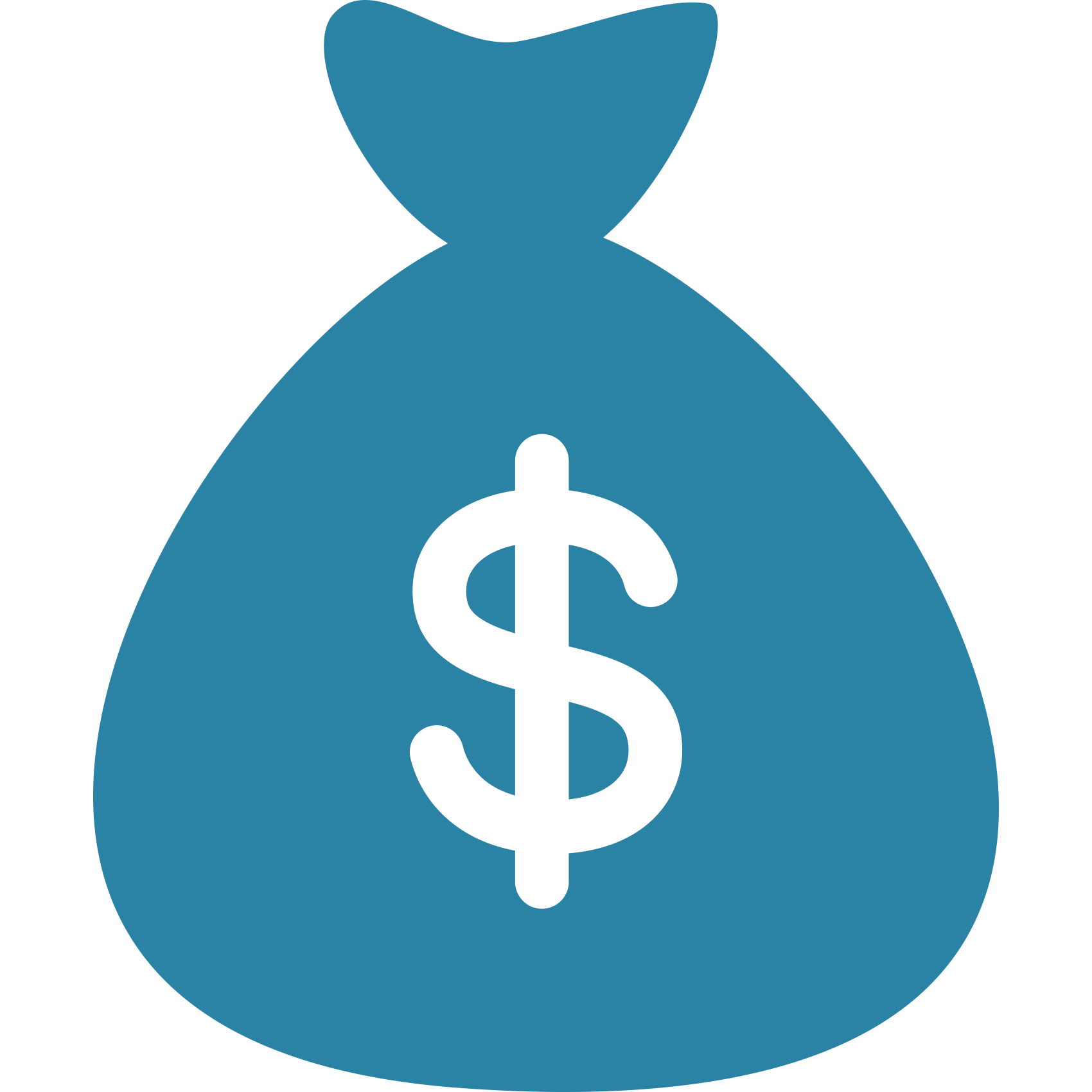 100% driftsudgifter
Alle de årlige driftsudgifter til sygehusvæsenet (74 mia. kr. i 2019)
81 mia. kr.
23
Tak for opmærksomheden